Sosiaalisen median käyttö kieltenopetuksessa
Proflangin kevätpäivät Rovaniemellä
 23.-24.5.2013
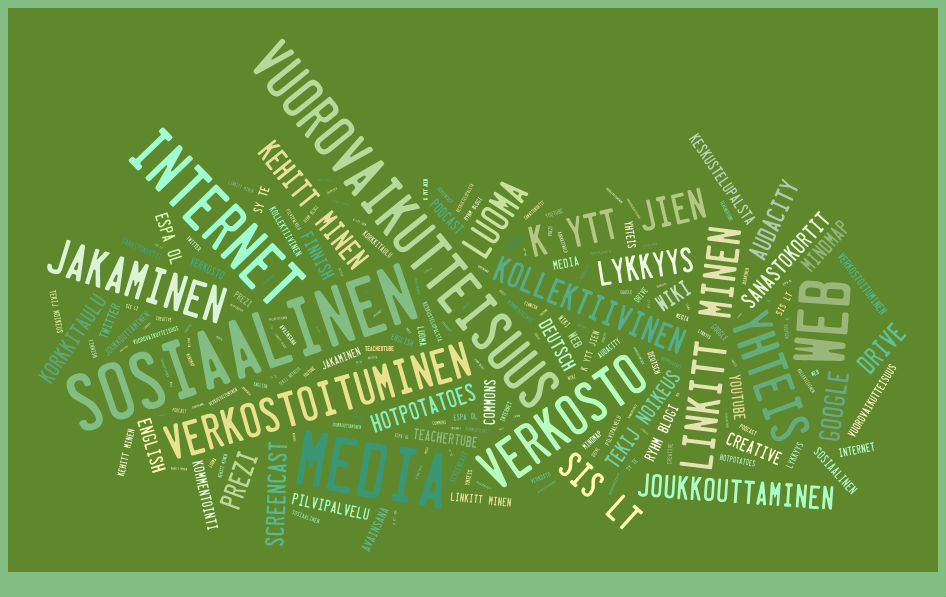 (c) Outi Kähkönen
1
[Speaker Notes: Wordcloud tehty Tagxedo-ohjelmalla]
Kuka olen?
Englannin, espanjan (ja saksan), sähköisen liiketoiminnan ja ICT Tools -opintojakson opettaja
Useiden ilincissä opiskelevien aikuisryhmien opettajatuutori
MTIn kampuksen opettajien työvälinesparraaja: iLinc, Optima, TurnItIn, eHOPS, some
(c) Outi Kähkönen
2
Miksi käytän sosiaalista mediaa
Aikuisryhmät ilinc-opetuksessa
Monipuolistaa tarjontaa ja työmenetelmiä
Verkossa ollaan joka tapauksessa
Nuorisoryhmät
Sähköinen liiketoiminta 3. vuonna, opiskelijoiden palautteen mukaan aivan liian myöhään. Erityisesti google-dokumenttien käyttö.
(c) Outi Kähkönen
3
Miksi ei?
Ähky
Tekijänoikeudet
Liika näkyvyys
(c) Outi Kähkönen
4
Mitä opiskelijat voivat tehdä yhdessä?
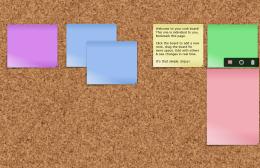 Noteapp-korkkitaulu (entinen Corkboard)
- kirjoita selaimeen noteapp.com-> saat uuden korkkitaulun.     Pistä osoite muistiin!- ideointiin- toimii paremmin Firefoxissa kuin IE:ssä (esim. enemmän värejä)- iLincin ryhmätyötiloissa aiheuttanut putoamisia linjoilta.
(c) Outi Kähkönen
5
Mitä opiskelijat voivat tehdä yhdessä?
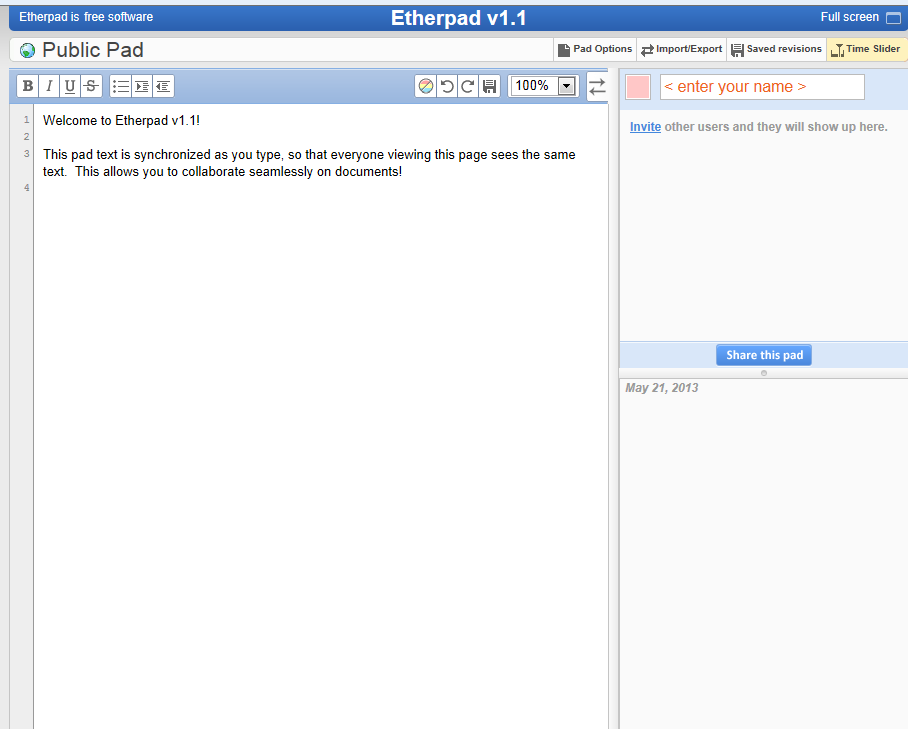 Muistio- Kirjoita selaimeen muistio.tieke.fi   -> Luo uusi muistio. - Pistä osoite muistiin! - Yhteiskirjoittaminen,   luentomuistiinpanot,   tehtävien tarkastaminen,   palautteen antaminen- Kirjoitusprosessi nähtävissä aikajanalla.
(c) Outi Kähkönen
6
Mitä opiskelijat voivat tehdä yhdessä?
Google-työkalut- Vaatii google-tilin (ei tarvitse olla gmail)
drive.google.com (entinen docs.google.com)  -> Office-tyyppiset ohjelmat käytössä* lomake -> opintojaksopalautteen keräämiseen- esim. Optimaan upottamalla tai suoran linkin antamalla- tulokset taulukkolaskentalomakkeessa* yhteistyöstämiseen: tekstinkäsittely, esitys* versiohistoria tallessa* Muista jakaa!
(c) Outi Kähkönen
7
Mitä opiskelijat voivat tehdä?
Blogi + kommentointi, esim. Blogger (googlen työkalu)esim. postauksia projekteista ja ulkomaan harjoittelusta AMKin blogiin
Wiki, esim. wikispaces
Windows Live Movie Maker (ICT-opinnoissa) -> YouTube
Videointi + ääni
PowerPoint + äänitys (ICT-opinnoissa) -> SlideShare
Erilaisia esityksiä esim. Prezillä tai PadletilläJakaa isot tiedostot DropBoxin kautta
Aikatauluista sopiminen http://www.doodle.com/
(c) Outi Kähkönen
8
Millä (muilla) välineillä voi tehdä omia materiaaleja?
Prezi
hotpotatoes ->tehtävät
Audacity -> äänitteet
Fauxflash -> sanastokortteja
(c) Outi Kähkönen
9
Omia materiaaleja, jatkuu…
screencast-o-matic  - luentonauhoite
- max. 15 minuutin mittaisen luentonauhoitteen tekemiseenesim. opintojaksoesittely, tietoisku- vaihtoehto iLincille, ei tarvitse erillistä ohjelmaa (Javan kyllä)- voi upottaa- näyttää hiiren liikkeet -> tietokoneohjelman opettamiseen
(c) Outi Kähkönen
10
Miten opettaja voi seurata aikaansa?
Alan seuraaminen
Mitä ovat RSS-syötteet? 
Syötteenlukijaksi esim. http://www.feedly.com/ kun google reader lakkaa toimimasta 1.6.2013
Google Alerts 
sosiaaliset kirjanmerkitDelicious  Diigo
(c) Outi Kähkönen
11
Mitä ei pidä unohtaa!
Opettaja ja tekijänoikeudet netissä
http://www.opettajantekijanoikeus.fi/ 
Mikä on Creative Commons -lisenssi? 
Mistä esim. kuvia?
http://commons.wikimedia.org/wiki/Etusivu 
http://search.creativecommons.org/ 
http://www.morguefile.com/
(c) Outi Kähkönen
12
Mitä vielä?
http://www.sosiaalinenmediaopetuksessa.fi/ 
http://www.edu.fi/tvt_opetuksessa/sosiaalinen_media
http://www.slideshare.net/CWarth/web-20-social-media-in-language-teaching 

Aina kuitenkin pedagogiikka edellä!
(c) Outi Kähkönen
13
Kiitos!
Ja sitten kädet saveen…
Kokeillaan yhteiskirjoittamista muistioon:http://muistio.tieke.fi/skvhMsACjt 
Kokeillaan ideointityökalujahttps://noteapp.com/ygtPTOchBR  http://padlet.com/wall/proflang_some 
Kokeillaan googlen dokumenttia (kuten Word) http://bit.ly/16I5xky  ja esitystä http://bit.ly/16I8AcG 
Vielä pikakurkkaus sosiaalisiin kirjanmerkkeihin https://delicious.com
(c) Outi Kähkönen
15